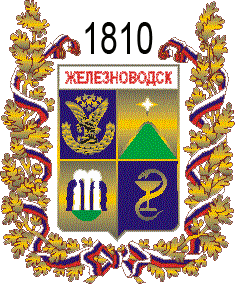 ФИНАНСОВОЕ УПРАВЛЕНИЕ АДМИНИСТРАЦИИ ГОРОДА-КУРОРТА ЖЕЛЕЗНОВОДСКА СТАВРОПОЛЬСКОГО КРАЯ
Проект бюджета города - курорта Железноводска
Ставропольского края 
на 2021 год и на плановый период 
2022 и 2023 годов
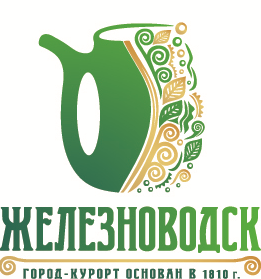 Основные параметры бюджета города-курорта Железноводска на 2019-2023 гг.
Схема № 1
млн.рублей
Динамика поступлений доходов бюджета города-курорта Железноводска Ставропольского края
Схема  № 2
млн.рублей
Динамика поступлений налоговых и неналоговых доходов 
бюджета города-курорта Железноводска на 2019-2023гг.
Схема № 3
млн.рублей
Структура безвозмездных поступлений в бюджет города-курорта Железноводска Ставропольского края
Схема № 4
млн.рублей
Иные межбюджетные трансферты за счет курортного сбора
города-курорта Железноводска
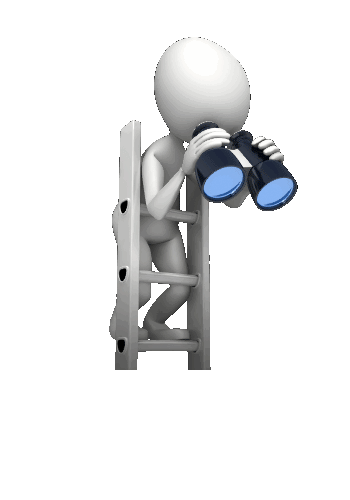 Схема № 5
млн.рублей
2023 год
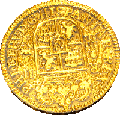 0,0
2022 год
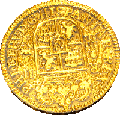 51,3
2021 год
48,2
2020 год (факт)
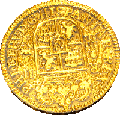 52,9
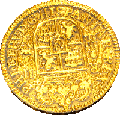 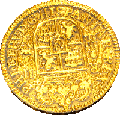 Расходы бюджета 
города-курорта Железноводска в 2018-2023 гг.
Схема № 6
млн.рублей
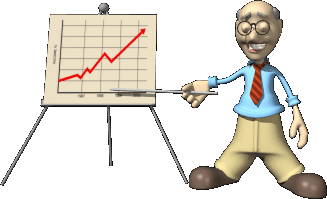 Расходы по отдельным направлениям
Схема № 7
млн.рублей
1 768,4
1 351,1
76%
Образование (904,2  млн. руб.) - 51%
Социальная политика 
(379,4 млн. руб.) - 21%
ЖКХ (190 млн. руб.) - 11%
Общегосударственные вопросы
 (146,5 млн. руб.) - 8%
Национальная экономика
 (60,5  млн. руб.) - 3%
Всего расходов
 в 2021 году
Расходы на отрасли социально-культурной сферы
Культура (49,9  млн. руб.) - 3%
Физическая культура и спорт  
(17,6  млн. руб.) - 1%
Расходы в разрезе муниципальных программ на 2021 год
Расходы в разрезе муниципальных программ на 2021 год
Схема № 8
Повышение оплаты труда работников  муниципальных учреждений
Схема № 9
млн.рублей
Целевые категории
МРОТ, руб.
Расходы на меры социальной поддержки населения в 2021 году
Схема № 10
млн.рублей
Поддержка
семей с детьми
167,5
348,7
41%
48%
Поддержка ветеранов, инвалидов, граждан пожилого возраста
Поддержка
сиротства
Прочие виды
поддержки
35,3
3,4
142,5
10%
Благоустройство
города-курорта Железноводска на 2021 год
Схема № 11
Развитие курортной инфраструктуры
млн.рублей
48,2
Содержание 
территории Комсомольской поляны
Уличное освещение
152,8
22,2
1,7
Содержание Нижней каскадной лестницы
Ручная уборка города
Мероприятия по благоустройству 
территорий
9,3
5,3
12,6
Содержание и озеленение города
Благоустройство Школьного сквера
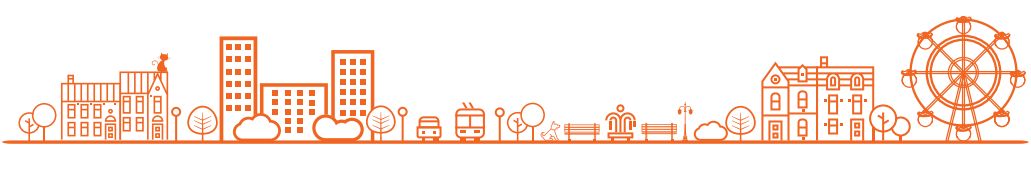 44,4
9,1
Обеспечение жильем молодых семей
города-курорта Железноводска
Схема № 12
млн.рублей
2019
2020
2021
30 семей
28 семей
4 многодетных семьи
20,0
25,8
4,7
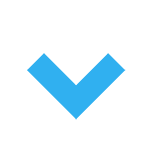 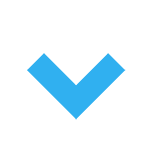 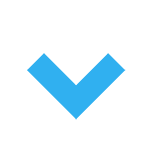 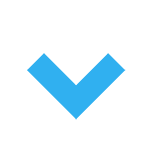 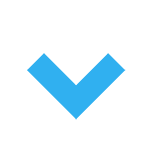 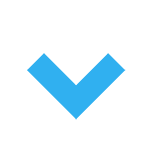 1,0
19,0
2,0
23,8
0,5
4,2
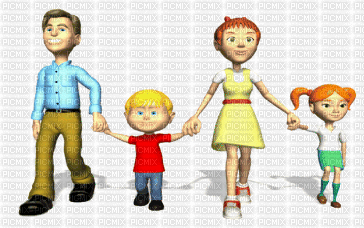 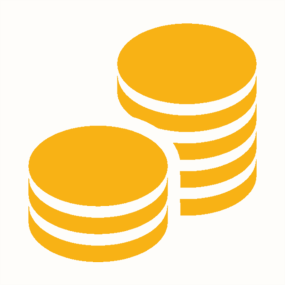 собственные 
 расходы
собственные 
 расходы
собственные 
 расходы
краевой 
 бюджет
краевой 
 бюджет
краевой 
 бюджет
Финансирование региональных проектов на реализацию федеральных (национальных) проектов в 2021 году
Схема № 13
млн.рублей
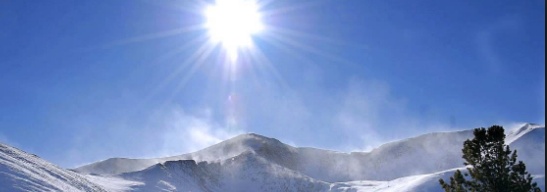 Всего на реализацию проекта
За счет местных средств
2,5
0
«Цифровая культура»
2,5
44,4
«Формирование комфортной городской среды»
Софинансирование субсидий из регионального (краевого) бюджета в 2021 году
Схема № 14
млн.рублей
Бюджетные инвестиции в 2021 году
Схема № 15
млн.рублей
334,8
Прочие объекты
Образование
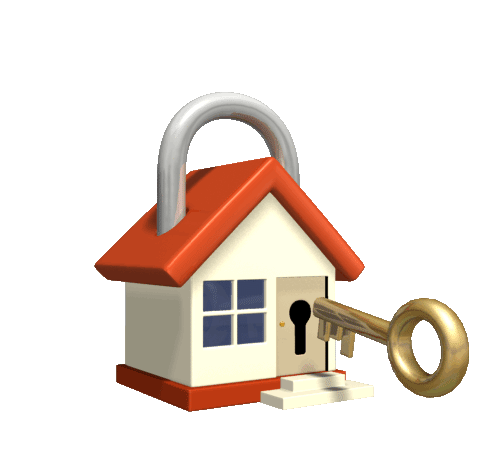 333,1
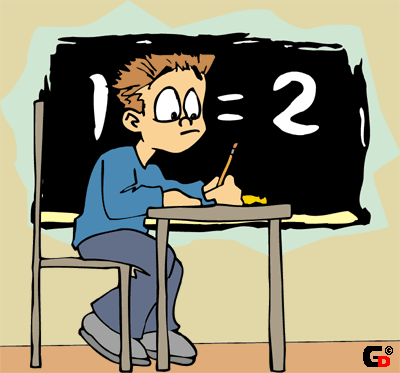 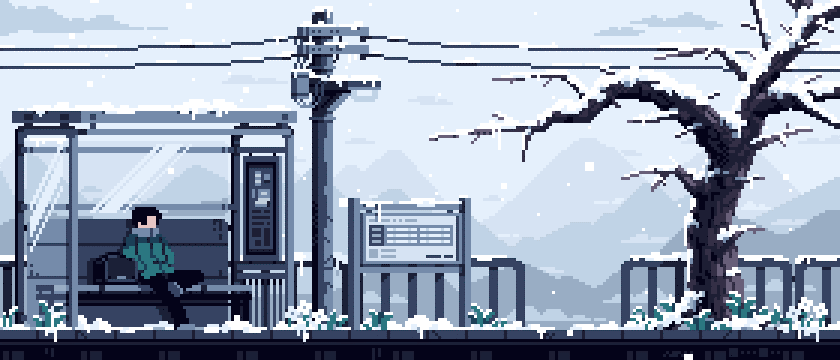 Прочие объекты
1,7
Объем дорожного фонда 
города-курорта Железноводска на 2019 – 2023 гг.
Схема № 16
млн.рублей
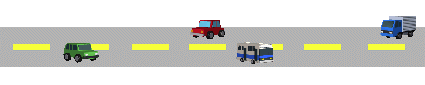 Использование дорожного фонда
города-курорта Железноводска на 2021 год
Схема № 17
за счет средств краевого бюджета
млн.рублей
15,4
за счет средств 
бюджета города
36,2
20,8
дорожная разметка 
с применением термопластика
безопасность дорожного движения
3,4
1,1
механизированная 
и ручная уборка
благоустройство подземного перехода
пешеходные ограждения
Прочие мероприятия
10,3
1,9
2,6
1,5
Муниципальный внутренний долг
города-курорта Железноводска Ставропольского края
Схема № 18
млн.рублей
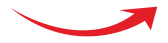 Экономика есть искусство удовлетворять безграничные потребности при помощи ограниченных ресурсов
Лоренс Питер
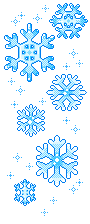 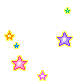 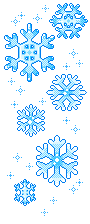 СПАСИБО ЗА ВНИМАНИЕ!
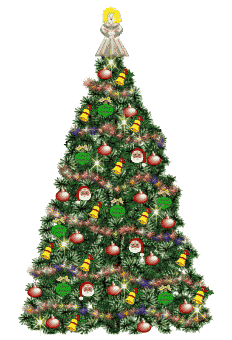 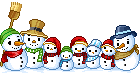 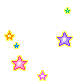 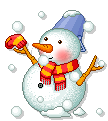 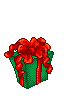 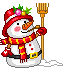 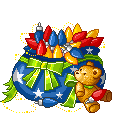